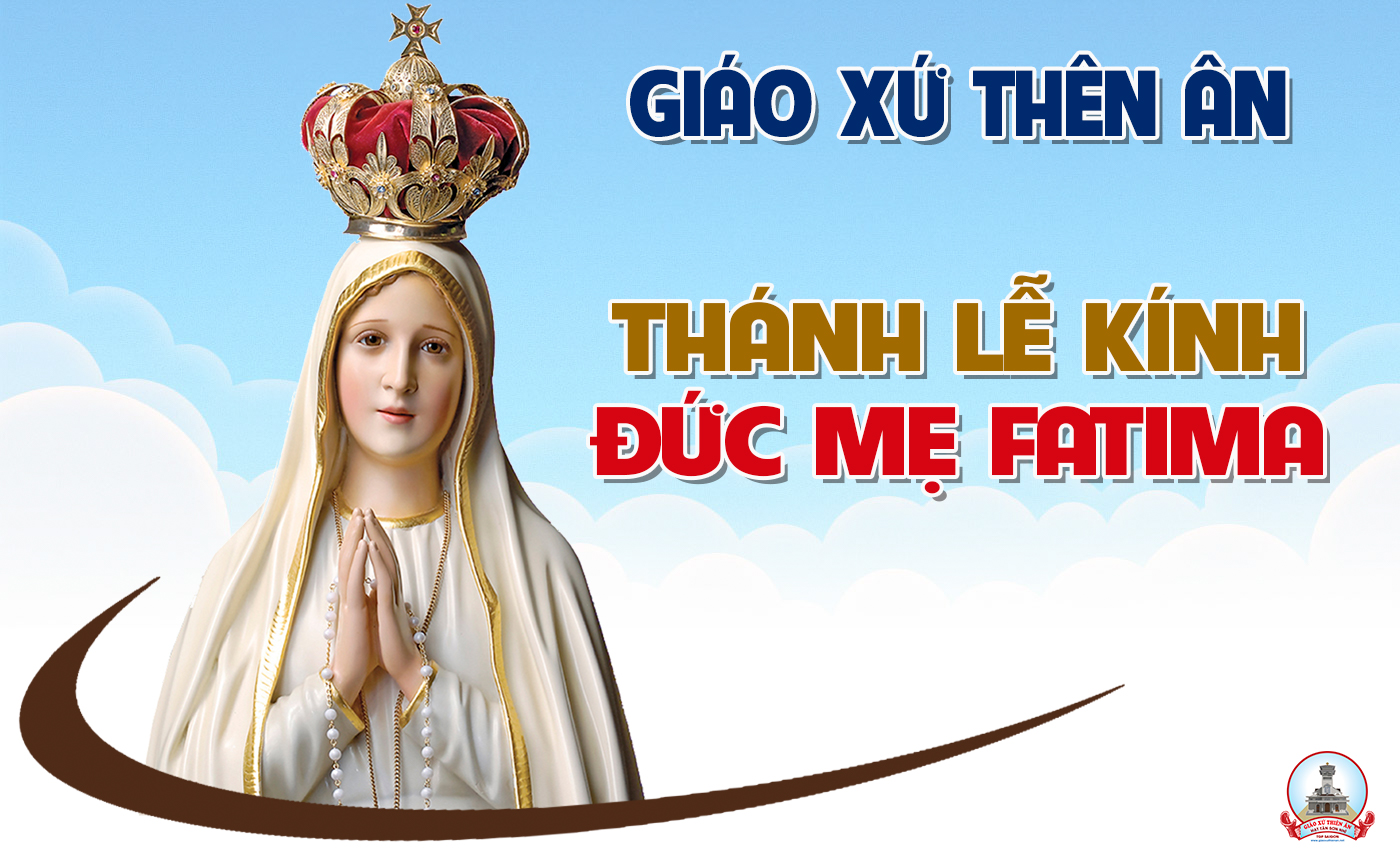 Ca Nhập lễ
LỜI MẸ NHẮN NHỦ
Huyền Linh
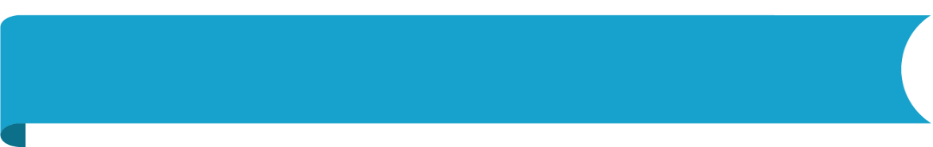 CA ĐOÀN PHANXICO XAVIE
Tk1: Năm xưa trên cây sồi làng Fatima xa xôi, có Đức Mẹ Chúa Trời hiện ra uy linh sáng chói. Mẹ nhắn nhủ người đời: Hãy mau ăn năn đền bồi, hãy tôn sùng Mẫu Tâm, hãy năng lần hạt Mân Côi.
Đk: Mẹ Maria ôi, Mẹ Maria ôi, con vâng nghe Mẹ rồi, sớm chiều từ nay thống hối. Mẹ Maria ôi! Xin Mẹ đoái thương nhận lời: Cho nước Việt xinh tươi Đức Tin sáng ngời.
Tk2: Đôi môi như hoa cười, Mẹ Maria vui tươi. Có biết bao lớp người gần xa đua nhau bước tới, lòng trút khỏi ngậm ngùi, mắt khô đôi suối lệ đời, ngước trông về Mẫu Tâm, sống bên tình Mẹ yên vui.
Đk: Mẹ Maria ôi, Mẹ Maria ôi, con vâng nghe Mẹ rồi, sớm chiều từ nay thống hối. Mẹ Maria ôi! Xin Mẹ đoái thương nhận lời: Cho nước Việt xinh tươi Đức Tin sáng ngời.
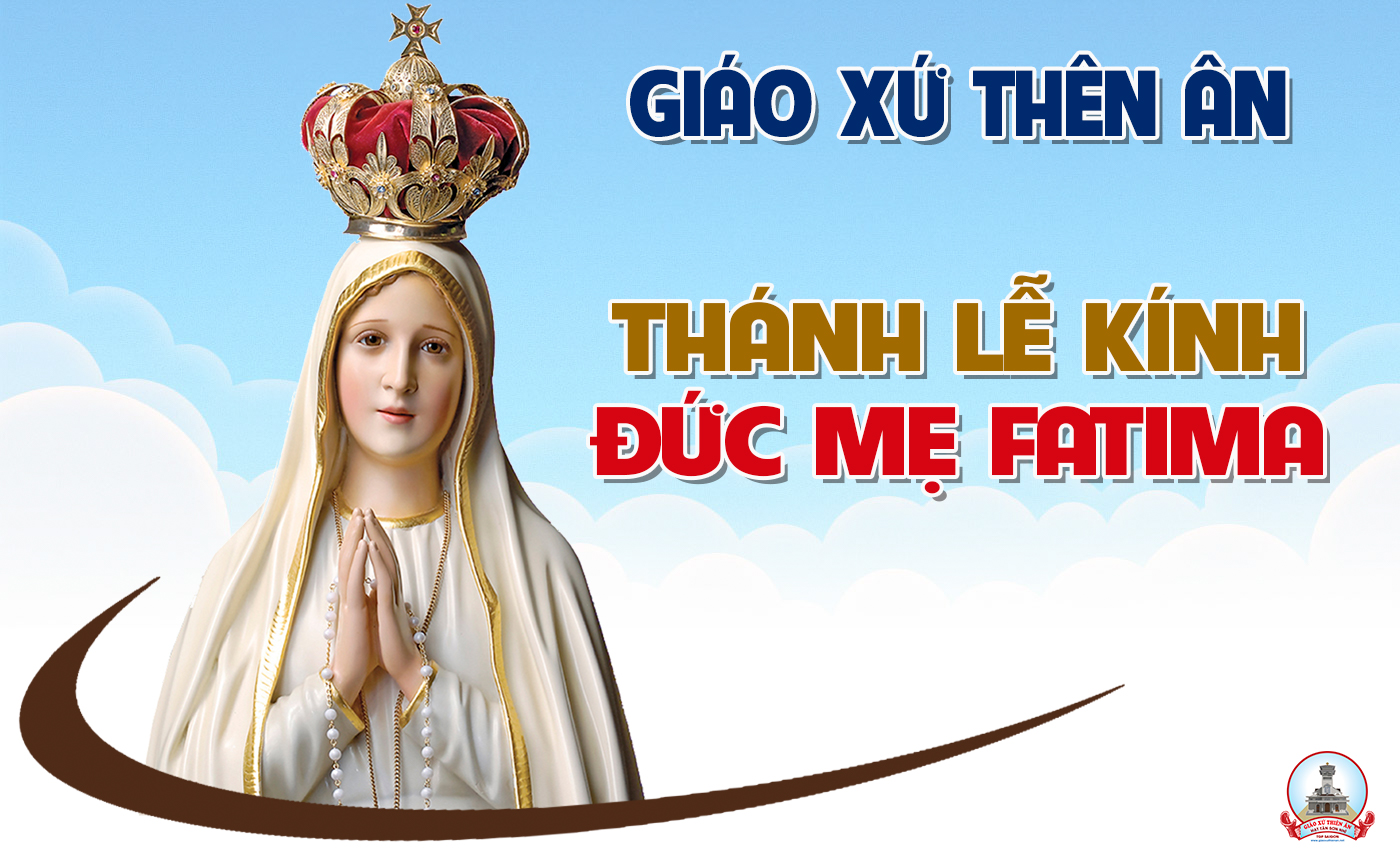 Đáp caLINH HỒN TÔI 2Kim Long(3 câu)
Đk: Linh hồn tôi tung hô Chúa, tung hô Chúa (i-a). Thần trí tôi mừng vui vời vợi trong Đấng cứu chuộc tôi. Chúa đã rủ thương đoái nhìn phận hèn tôi tá…
… (Vì vậy đến muôn đời) Vì vậy đến muôn đời sẽ khen tôi đầy ơn, sẽ khen tôi đầy phúc, sẽ khen tôi muôn đời đến muôn đời, đến muôn đời.
Tk1: Đấng toàn năng đã làm cho tôi những việc cao trọng, danh Người là Thánh. Lượng từ ái trải qua từ đời nọ đến đời kia, hằng bao bọc những ai kính sợ Người.
Đk: Linh hồn tôi tung hô Chúa, tung hô Chúa (i-a). Thần trí tôi mừng vui vời vợi trong Đấng cứu chuộc tôi. Chúa đã rủ thương đoái nhìn phận hèn tôi tá…
… (Vì vậy đến muôn đời) Vì vậy đến muôn đời sẽ khen tôi đầy ơn, sẽ khen tôi đầy phúc, sẽ khen tôi muôn đời đến muôn đời, đến muôn đời.
Tk2: Chúa biểu dương sức mạnh oai phong tiêu diệt tơi bời những phường tự đắc. Bọn quyền quí tự kiêu Ngài triệt hạ khỏi tòa cao và nâng dậy những ai ở khiêm nhường.
Đk: Linh hồn tôi tung hô Chúa, tung hô Chúa (i-a). Thần trí tôi mừng vui vời vợi trong Đấng cứu chuộc tôi. Chúa đã rủ thương đoái nhìn phận hèn tôi tá…
… (Vì vậy đến muôn đời) Vì vậy đến muôn đời sẽ khen tôi đầy ơn, sẽ khen tôi đầy phúc, sẽ khen tôi muôn đời đến muôn đời, đến muôn đời.
Tk3: Lũ giàu sang đuổi về tay không, những người thanh bần ban đầy hồng phúc. Người đã nhớ lời hứa mà độ trì Ít-ra-en, cùng tổ phụ Áp-ram với miêu duệ.
Đk: Linh hồn tôi tung hô Chúa, tung hô Chúa (i-a). Thần trí tôi mừng vui vời vợi trong Đấng cứu chuộc tôi. Chúa đã rủ thương đoái nhìn phận hèn tôi tá…
… (Vì vậy đến muôn đời) Vì vậy đến muôn đời sẽ khen tôi đầy ơn, sẽ khen tôi đầy phúc, sẽ khen tôi muôn đời đến muôn đời, đến muôn đời.
Alleluia-Alleluia:
Kính chào Maria đầy ơn phước, Thiên Chúa ở cùng Trinh Nữ, Trinh Nữ được chúc phúc giữa các người phụ nữ.
Alleluia:
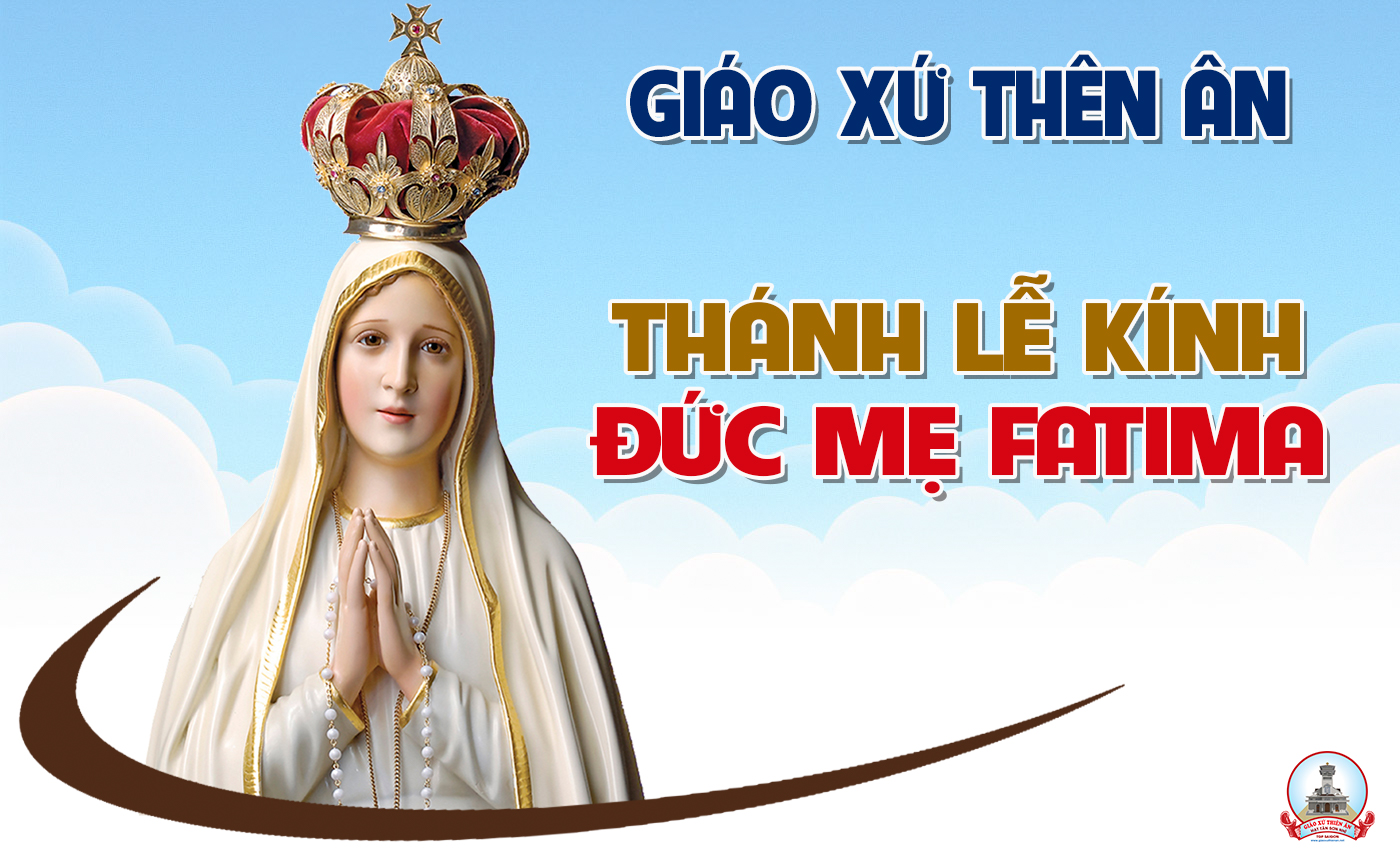 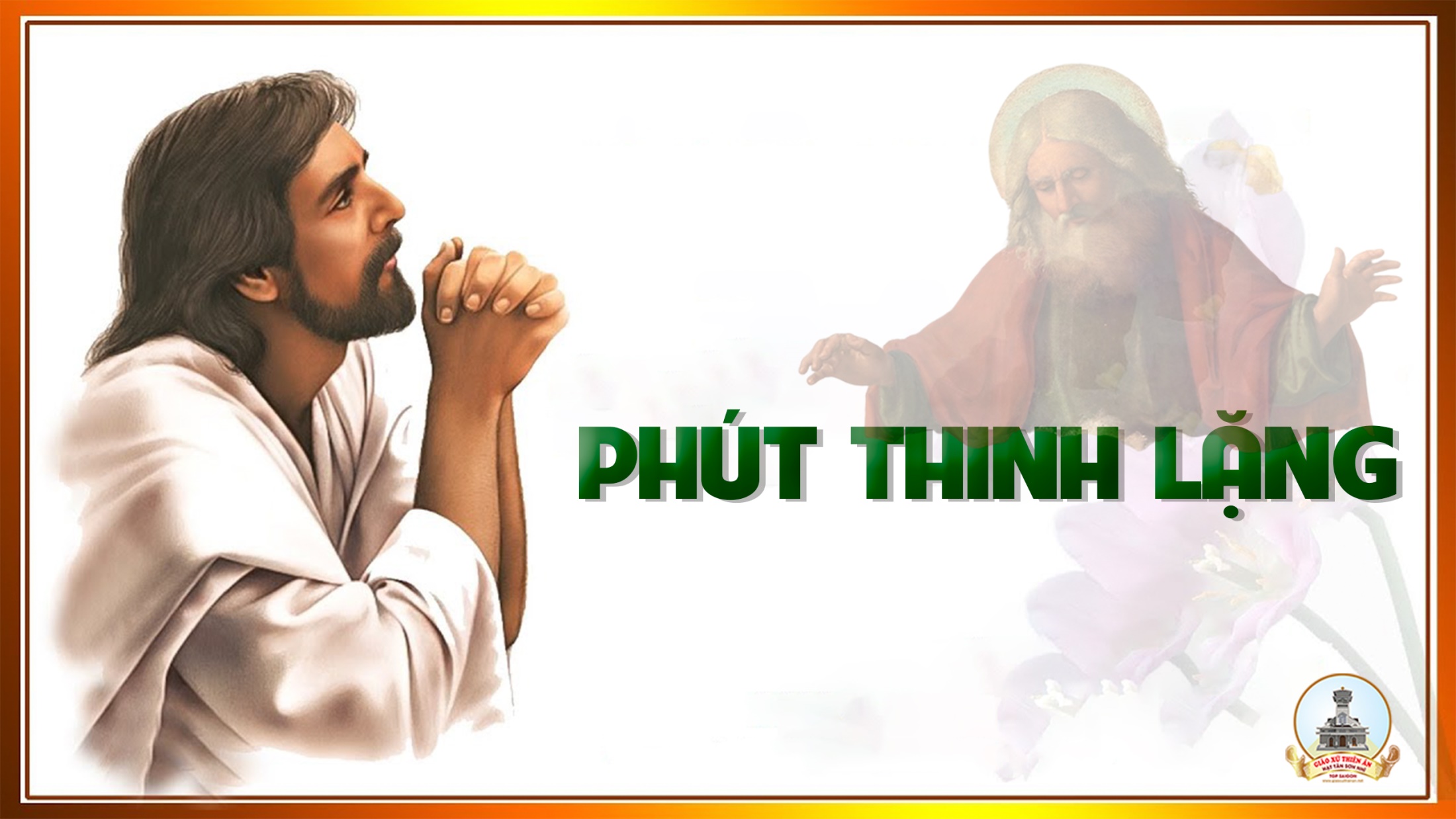 Dâng lễTÂM TÌNH CON DÂNG 1Mai Khanh
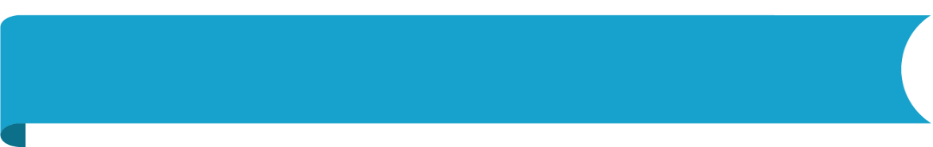 CA ĐOÀN PHANXICO XAVIE
Tk1: Với bao tâm tình này con kính dâng lên Ngài, đời con đây tiến dâng lên Ngài tất cả. Chúa luôn ở cùng dù bao khổ đau trên đời vụt tan đi ánh dương chiếu soi bình an.
Đk: Kỳ công Cha ban cho thế giới lãnh phúc ân bao la tuyệt vời, này con dâng lên Cha bánh thơm sạch tinh, lòng Cha bao dung như suối nước mát tưới tiêu cho xanh ruộng đồng, này rượu thơm con dâng dám mong Cha nhận cho.
Tk2: Trái thơm ngọt lành này con kính dâng lên Ngài, cùng bao nhiêu trái tim mang đầy nhiệt huyết, tiếng ca tiếng cười cùng bao nỗi vui nỗi buồn. Ngài khoan dung dám mong xin Ngài nhận cho.
Đk: Kỳ công Cha ban cho thế giới lãnh phúc ân bao la tuyệt vời, này con dâng lên Cha bánh thơm sạch tinh, lòng Cha bao dung như suối nước mát tưới tiêu cho xanh ruộng đồng, này rượu thơm con dâng dám mong Cha nhận cho.
Ca Nguyện Hiệp LễTÌNH YÊU CỦA CHÚADấu Chân
Tk1: Tình yêu của Chúa bao la biển khơi. Vượt trùng dương, ôi mênh mông ai nào dò tới. Tình yêu của Chúa cao vút trời mây, tình yêu ấy mãi luôn nồng say, chứa chan trên cuộc đời con.
Đk: Chúa là tình yêu, tình yêu ôi quá cao siêu, tình yêu Chúa phủ lấp đời con: Quá khứ, hiện tại, tương lai. Chúa là tình yêu, tình yêu ôi quá cao siêu, mãi muôn đời nguyện yêu Chúa thật nhiều và tán dương ca vang tình Chúa suốt đời.
Tk2: Tình yêu của Chúa như thân mẫu con. Ngài chở che nâng niu con trên đường trần thế. Tình yêu của Chúa tươi mát đời con, kể sao hết phúc ân Ngài ban, ở bên Ngài con được bình an.
Đk: Chúa là tình yêu, tình yêu ôi quá cao siêu, tình yêu Chúa phủ lấp đời con: Quá khứ, hiện tại, tương lai. Chúa là tình yêu, tình yêu ôi quá cao siêu, mãi muôn đời nguyện yêu Chúa thật nhiều và tán dương ca vang tình Chúa suốt đời.
Tk3: Tình yêu của Chúa như trăng sáng soi. Là vầng dương xua tan đi đêm trường mờ tối. Tình yêu của Chúa soi bước đời con, dìu qua những sóng xô nổi trôi, tháng năm êm đềm Ngài ơi.
Đk: Chúa là tình yêu, tình yêu ôi quá cao siêu, tình yêu Chúa phủ lấp đời con: Quá khứ, hiện tại, tương lai. Chúa là tình yêu, tình yêu ôi quá cao siêu, mãi muôn đời nguyện yêu Chúa thật nhiều và tán dương ca vang tình Chúa suốt đời.
Tk4: Tình yêu của Chúa bao dung thứ tha. Dù đời con, bao nhiêu phen sa đàng lạc lối. Tình yêu của Chúa không chấp tội con, Ngài trông mong thấy con thành tâm trở về thay đổi cuộc đời.
Đk: Chúa là tình yêu, tình yêu ôi quá cao siêu, tình yêu Chúa phủ lấp đời con: Quá khứ, hiện tại, tương lai. Chúa là tình yêu, tình yêu ôi quá cao siêu, mãi muôn đời nguyện yêu Chúa thật nhiều và tán dương ca vang tình Chúa suốt đời.
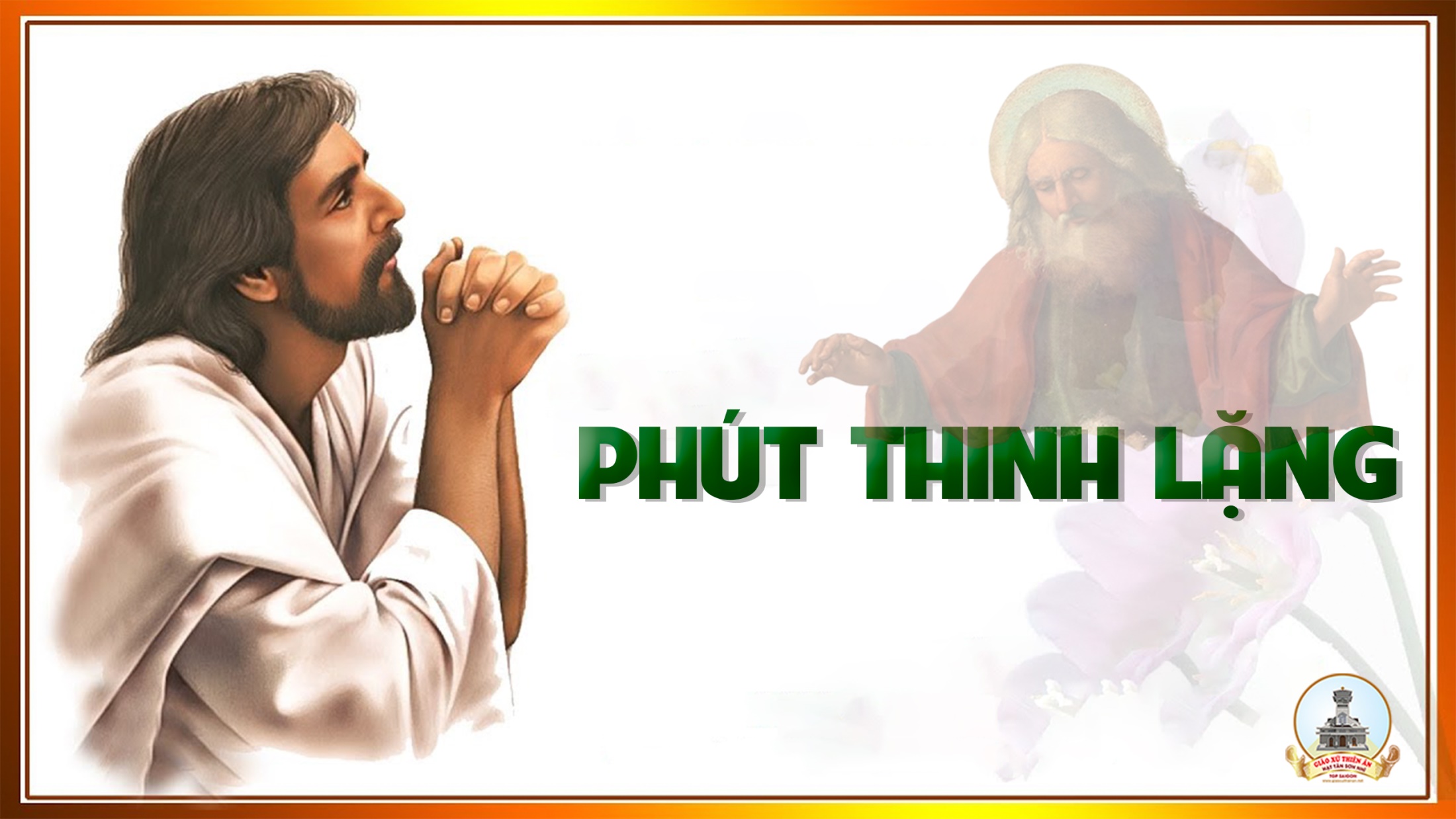 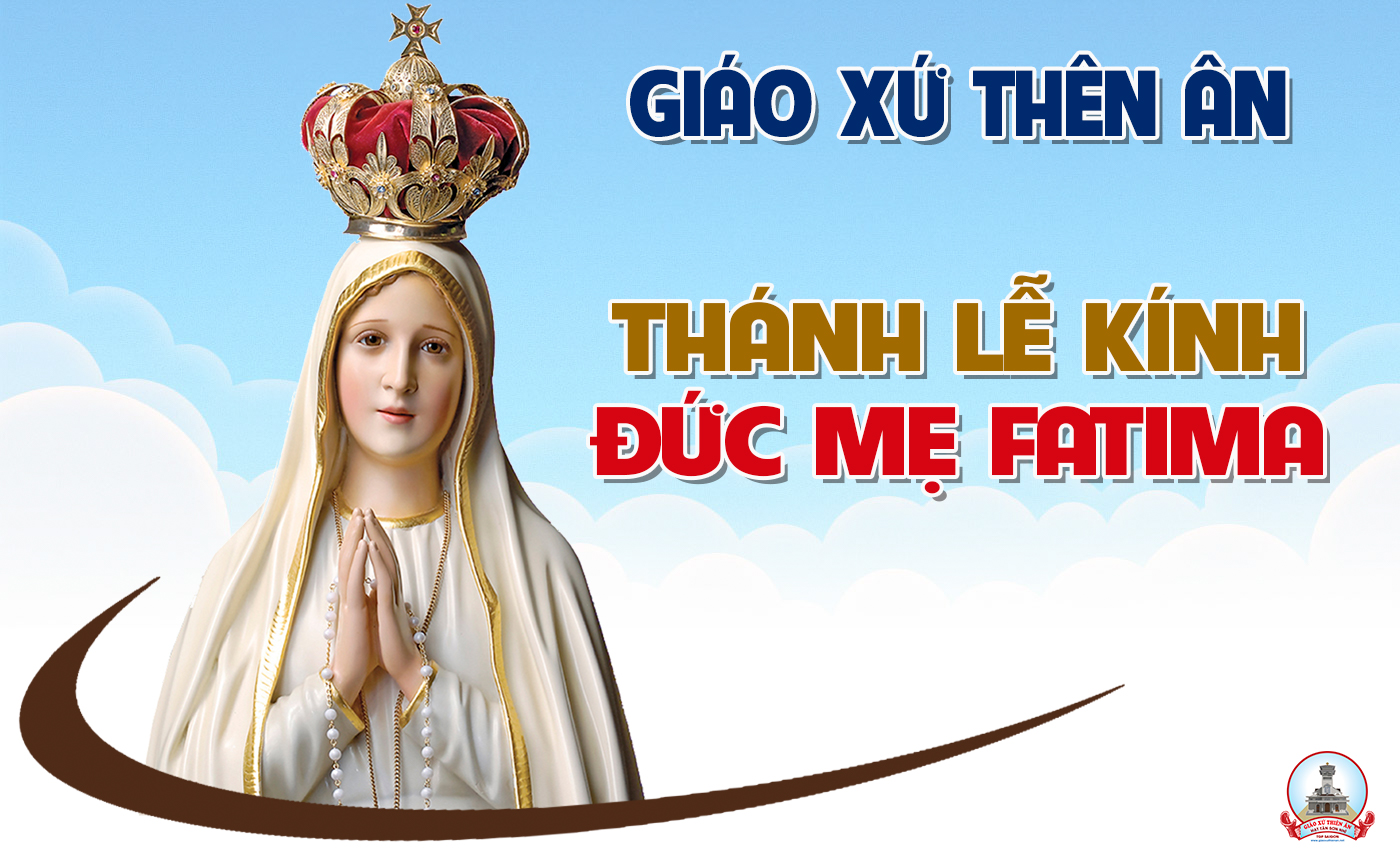 Ca Kết lễĐỀN TẠ TRÁI TIM MẸNguyễn Khắc Tuần
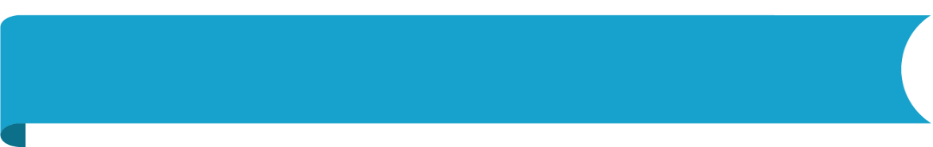 CA ĐOÀN PHANXICO XAVIE
Đk: Lạy Mẹ Fatima, Mẹ nỉ non bao lần, tội gian trần để phiền cho Trái Tim Mẹ. Lòng Mẹ thương bao la và thiết tha vô ngần. Con dâng mình đền bao tội lỗi vong ân.
Tk1: Từ nay lòng con nhớ lời Mẹ tha thiết, xá gì dầu nguy biến thề chết có Mẹ, vui có Mẹ. Dù rằng bao sóng gió con lo gì, con lo gì, chết bên Mẹ con sợ chi, con sợ chi Mẹ ơi!
Đk: Lạy Mẹ Fatima, Mẹ nỉ non bao lần, tội gian trần để phiền cho Trái Tim Mẹ. Lòng Mẹ thương bao la và thiết tha vô ngần. Con dâng mình đền bao tội lỗi vong ân.
Tk2: Trần gian lụy sa nhuốm màu tang đắm đuối, trên đường theo chân lý nào đâu mấy người, đâu mấy người. Đường trần gian say đắm không bến bờ, không bến bờ, phút gian nan trông vào ai, nương vào ai Mẹ ơi!
Đk: Lạy Mẹ Fatima, Mẹ nỉ non bao lần, tội gian trần để phiền cho Trái Tim Mẹ. Lòng Mẹ thương bao la và thiết tha vô ngần. Con dâng mình đền bao tội lỗi vong ân.
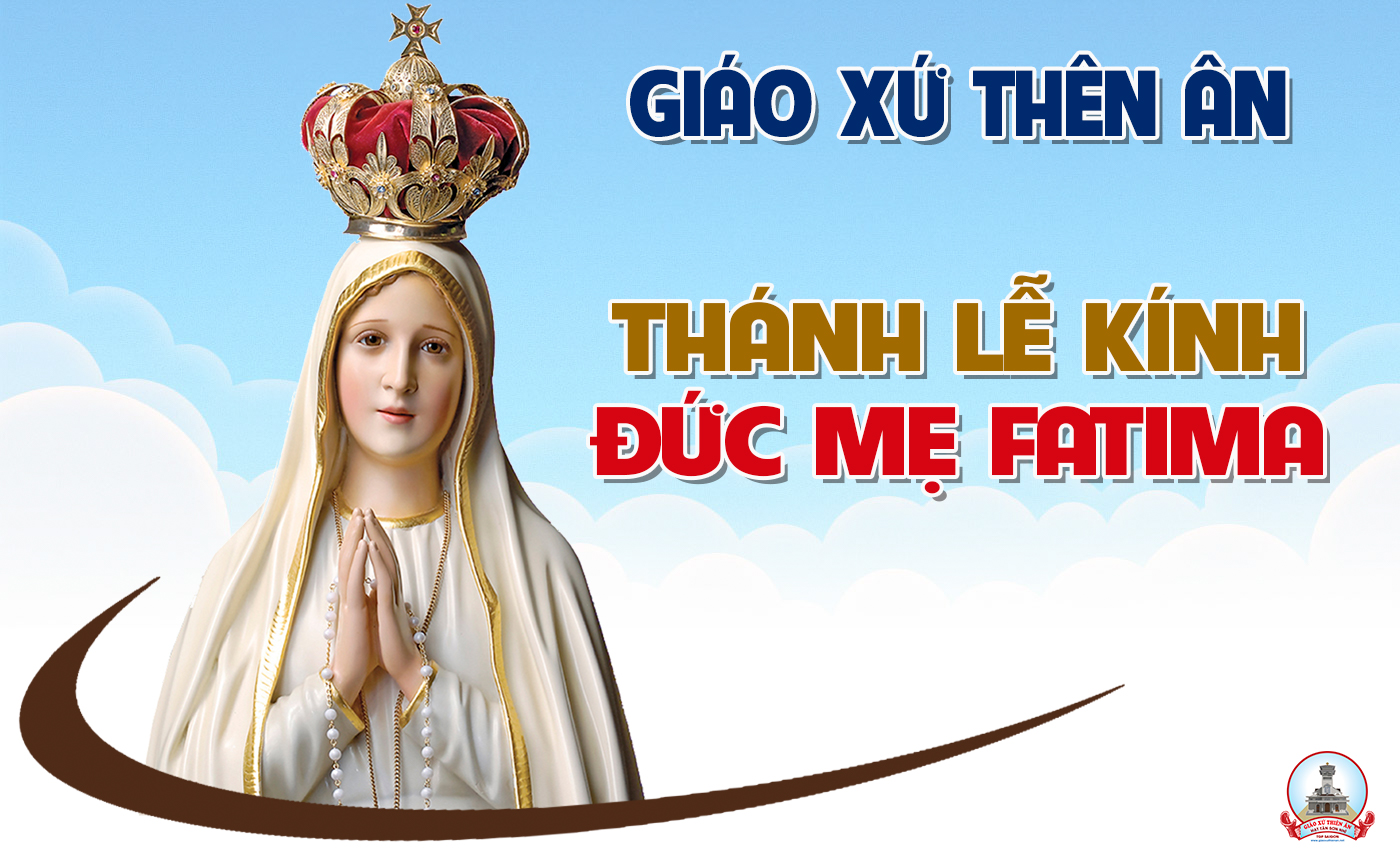